Beroeps voorbereidende periode
BPV = beroeps voorbereidende periode
Je loopt Stage  in de regio
Netwerkzon: www.netwerkzon.nl
Wiki: BPV
Aandachtspunten in toewijzing van stageplekken
Rol van de BPV coördinator: Rina Niemeijer
Branches: VVT, GGZ, GHZ, ZH
Internationalisering
Relatie campus en het werkveld(BPV)
werkveld: regio: oosterlengte, meander, buurtzorg, alle branches
5 werkveldavonden per jaar en openhuizen in het werkveld

1e jaar: alleen oosterlengte in de VVT

Doel: om samen tot afstemming te komen voor een optimale stage voor de student
Stage verdeling
Bpv = Beroeps voorbereidende Periode (stage)
BPv klapper: 10 euro
BPV 1e leerjaar:  10 weken
       2e leerjaar   10 weken
       3e leerjaar   20 weken
       4e leerjaar   20 weken
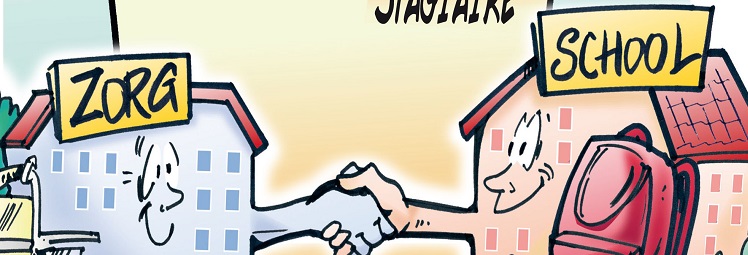 1e leerjaar
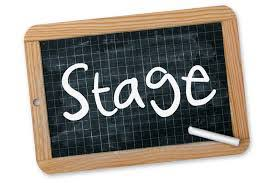 Voorbereiding op school in lp 3  door SLB er                                                        
10 weken stage, full time                                                        
Geen nachtdiensten
Waar: in de VVT Oosterlengte
Stage opdrachten en examens(gedragsbeoordelingen)
Rol en bezoek van de Bpv docent
TKD: terugkommoment
2e leerjaar
10 weken 
Late diensten en weekenddiensten: hoort bij het beroep
Stage opdrachten en examens
Rol en bezoek BPV docent (meer ogen principe)
TKD = Terug kom dagen, om de 3 weken
3e en 4e leerjaar
20 weken
Verwachtingspatronen(Beroepshouding)
Stage in GGZ, GHZ, VVT, ZH: loting
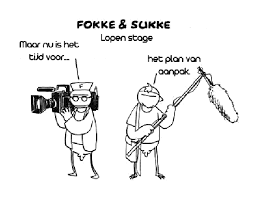 3e en 4e leerjaar
Sollicitatieprocedure  
                                                                                               
Rol internationalisering

ROL Bpv docent/TKD
Internationalisering
Filmpje: voorlichtingsfilm stage lopen in Duitsland
stage lopen in het buitenland
Tanzania, curaçao, Spanje,
Hoe werkt dit: wonen en leven in het buitenland
Erasmus beurs
Nog vragen?